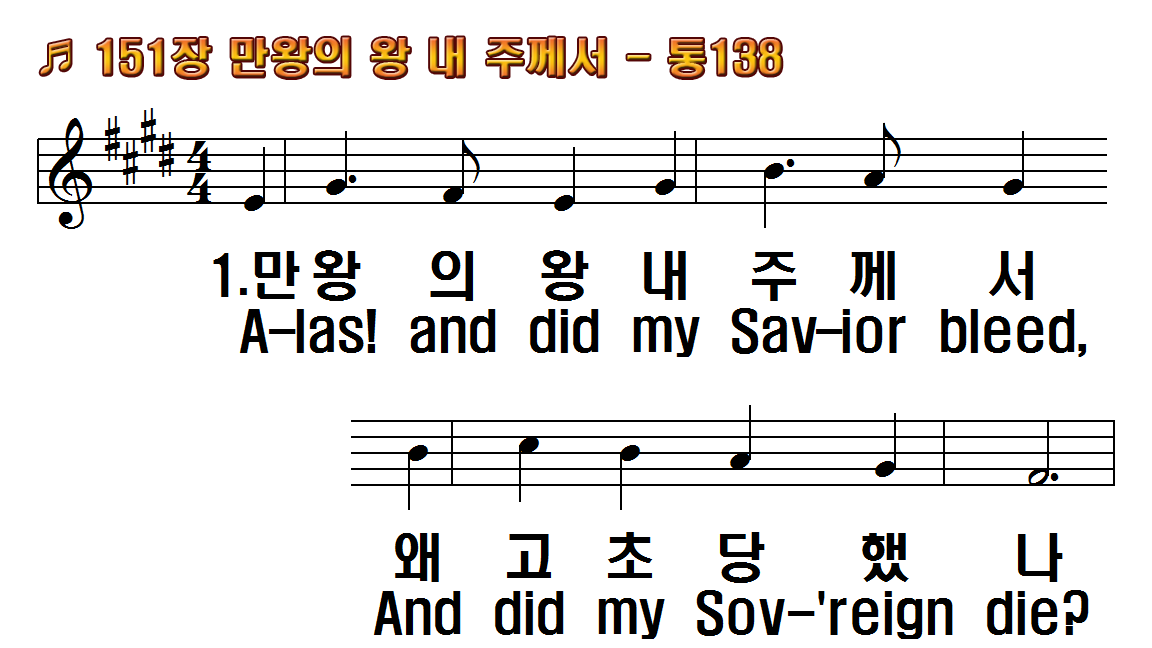 1.만 왕의 왕 내 주께서
2.주 십자가 못 박힘은
3.늘 울어도 그 큰 은혜
후.십자가 십자가 내가 처음
1.Alas! and did my Savior
2.Was it for crimes that I have
3.No tears of grief can e'er
R.At the Cross, at the Cross,
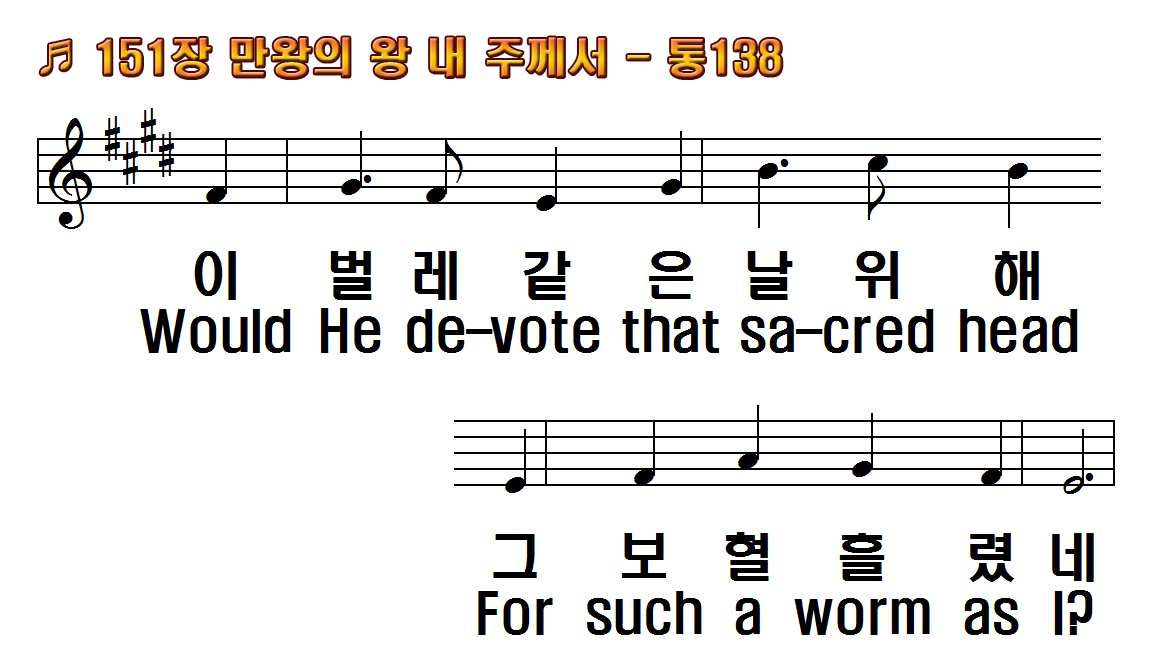 1.만 왕의 왕 내 주께서
2.주 십자가 못 박힘은
3.늘 울어도 그 큰 은혜
후.십자가 십자가 내가 처음
1.Alas! and did my Savior
2.Was it for crimes that I have
3.No tears of grief can e'er
R.At the Cross, at the Cross,
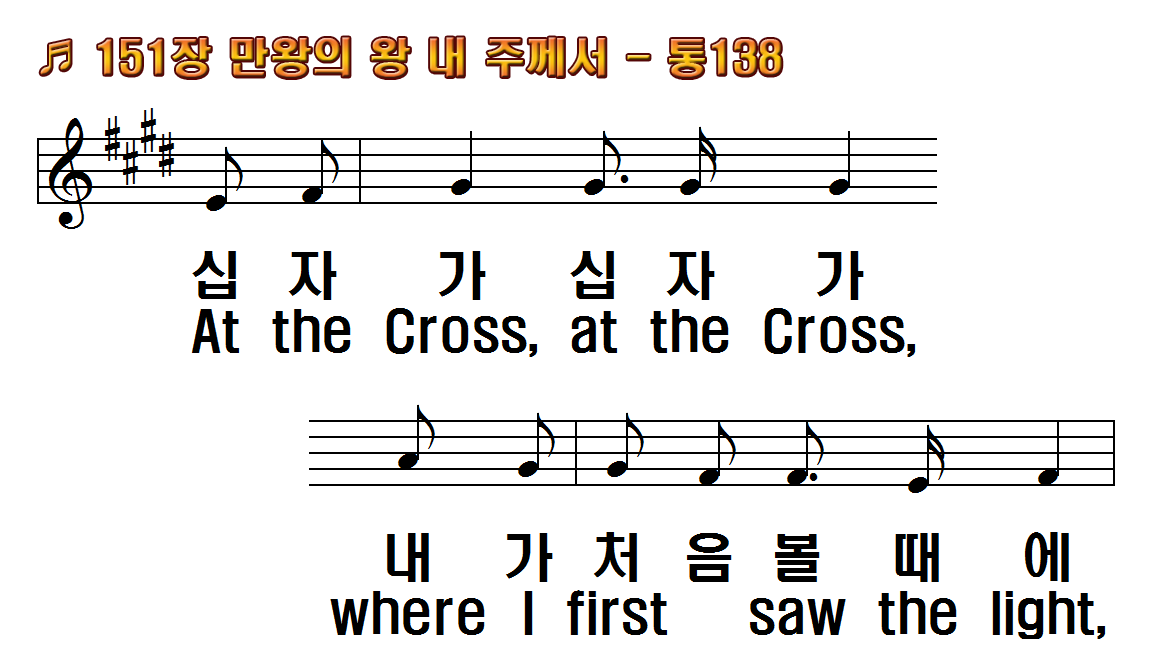 1.만 왕의 왕 내 주께서
2.주 십자가 못 박힘은
3.늘 울어도 그 큰 은혜
후.십자가 십자가 내가 처음
1.Alas! and did my Savior
2.Was it for crimes that I have
3.No tears of grief can e'er
R.At the Cross, at the Cross,
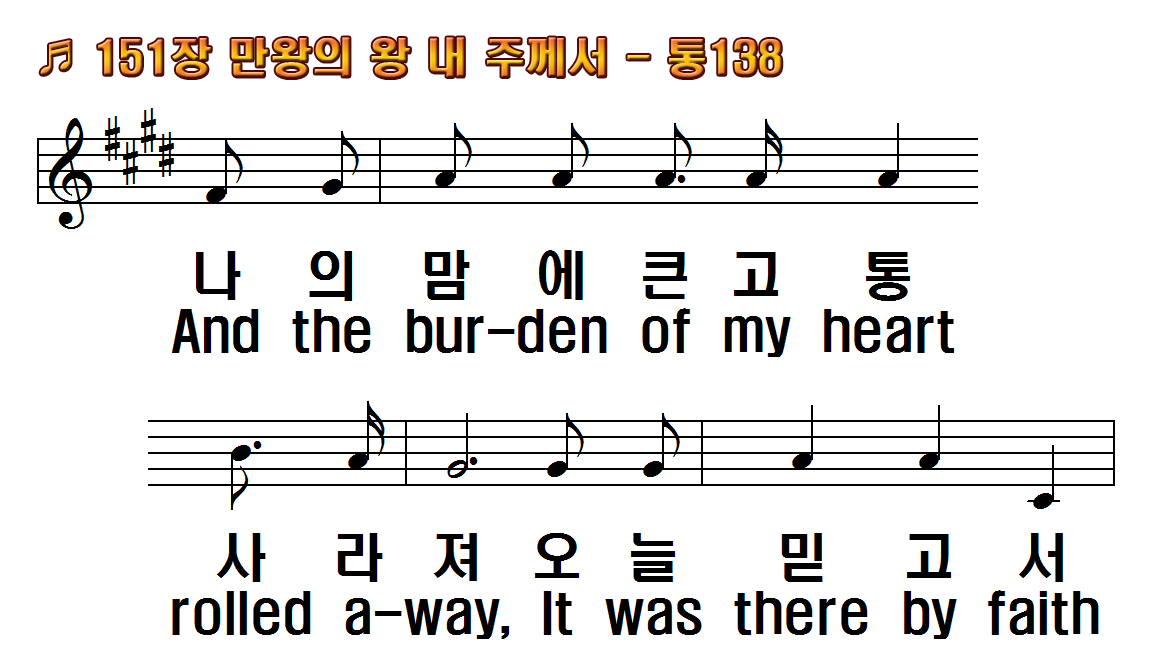 1.만 왕의 왕 내 주께서
2.주 십자가 못 박힘은
3.늘 울어도 그 큰 은혜
후.십자가 십자가 내가 처음
1.Alas! and did my Savior
2.Was it for crimes that I have
3.No tears of grief can e'er
R.At the Cross, at the Cross,
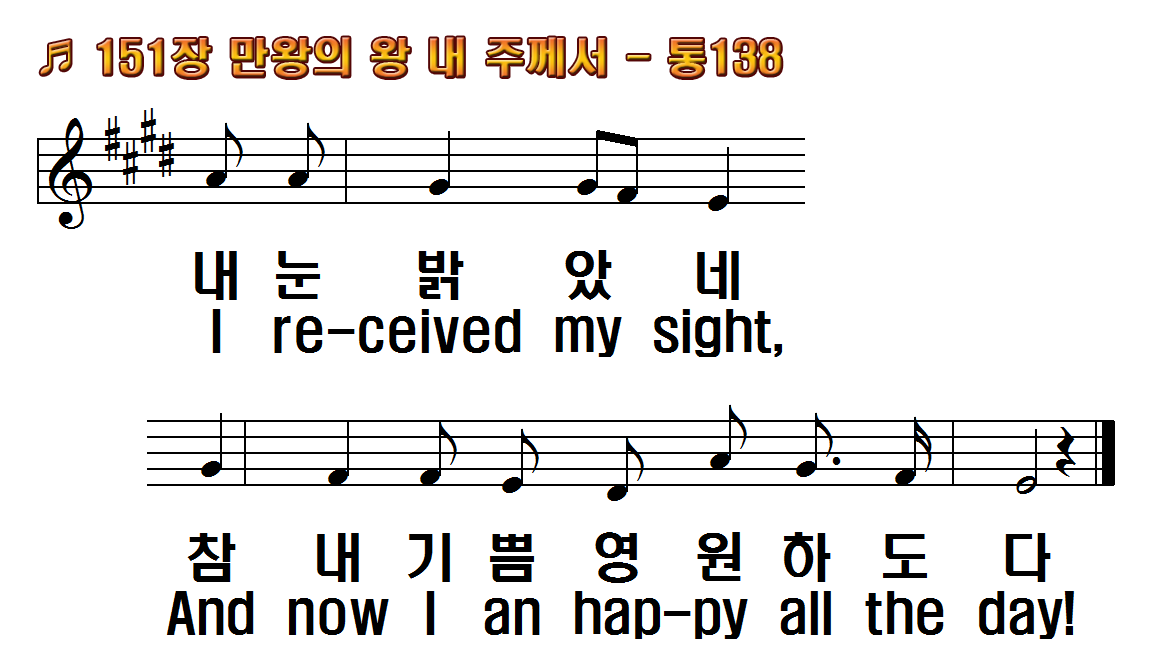 1.만 왕의 왕 내 주께서
2.주 십자가 못 박힘은
3.늘 울어도 그 큰 은혜
후.십자가 십자가 내가 처음
1.Alas! and did my Savior
2.Was it for crimes that I have
3.No tears of grief can e'er
R.At the Cross, at the Cross,
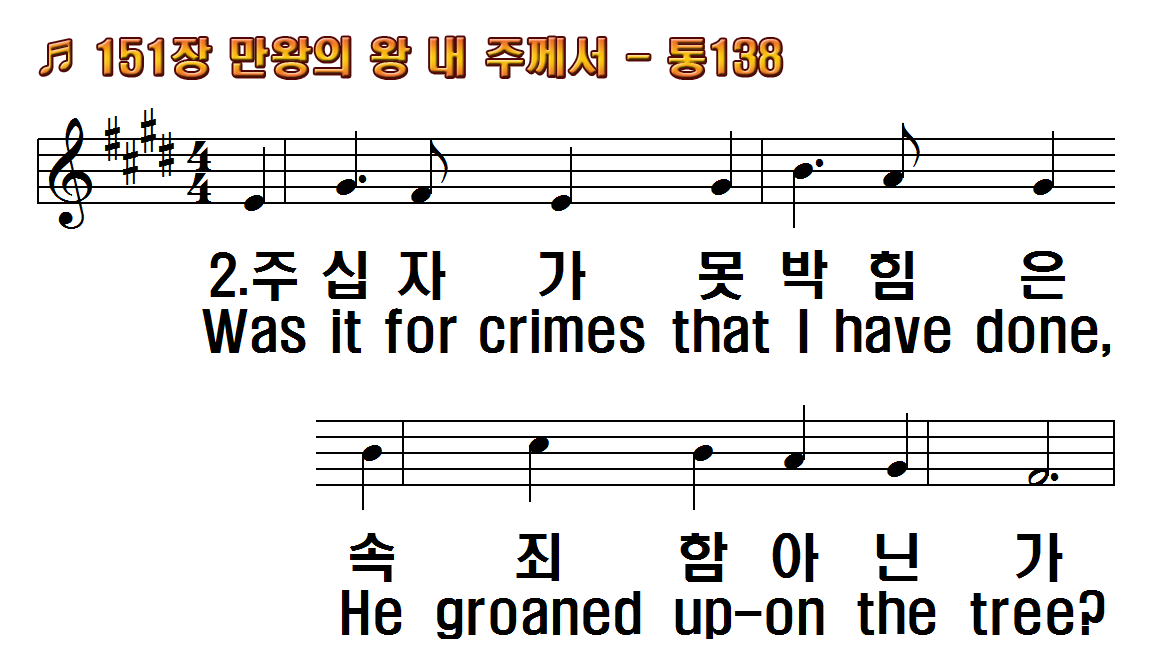 1.만 왕의 왕 내 주께서
2.주 십자가 못 박힘은
3.늘 울어도 그 큰 은혜
후.십자가 십자가 내가 처음
1.Alas! and did my Savior
2.Was it for crimes that I have
3.No tears of grief can e'er
R.At the Cross, at the Cross,
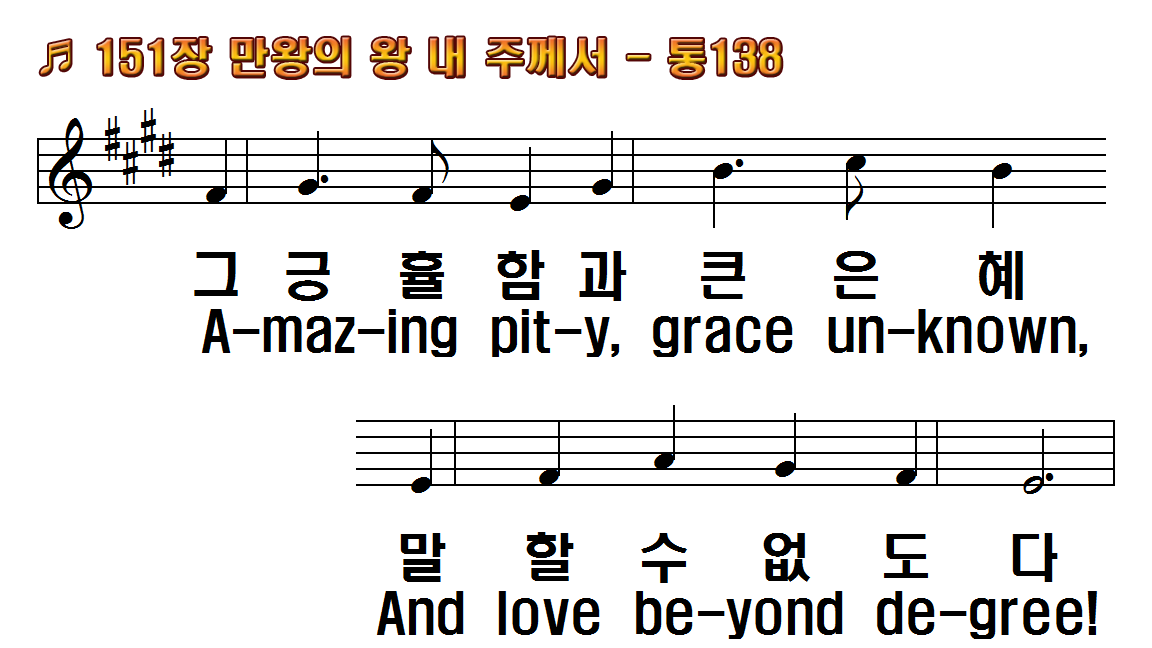 1.만 왕의 왕 내 주께서
2.주 십자가 못 박힘은
3.늘 울어도 그 큰 은혜
후.십자가 십자가 내가 처음
1.Alas! and did my Savior
2.Was it for crimes that I have
3.No tears of grief can e'er
R.At the Cross, at the Cross,
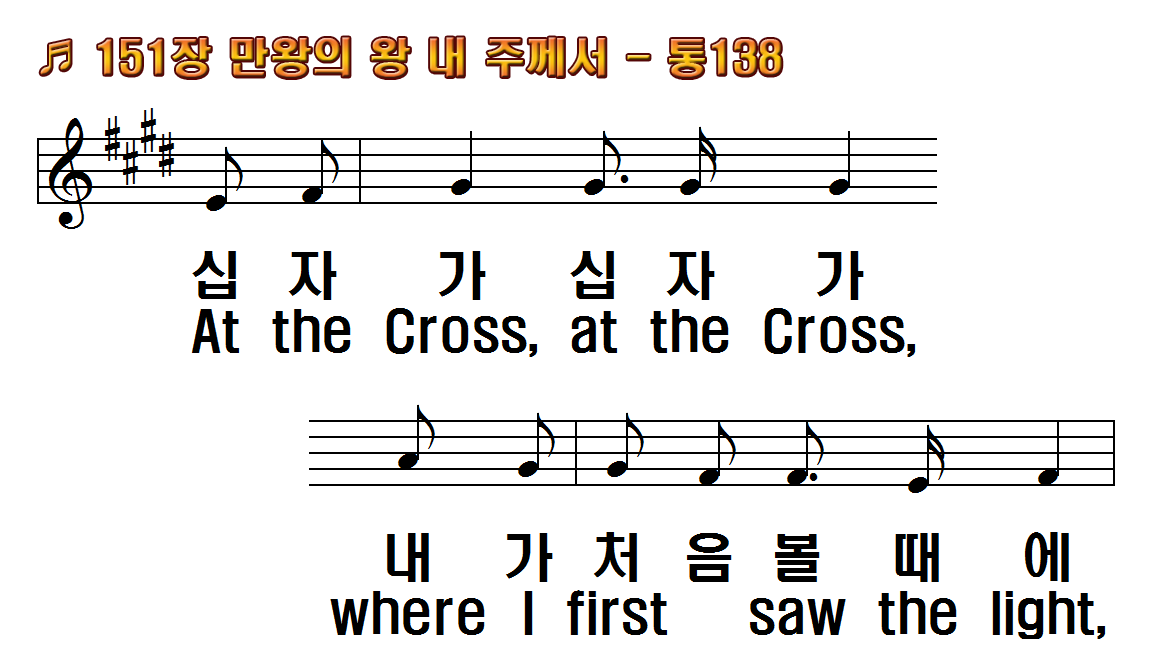 1.만 왕의 왕 내 주께서
2.주 십자가 못 박힘은
3.늘 울어도 그 큰 은혜
후.십자가 십자가 내가 처음
1.Alas! and did my Savior
2.Was it for crimes that I have
3.No tears of grief can e'er
R.At the Cross, at the Cross,
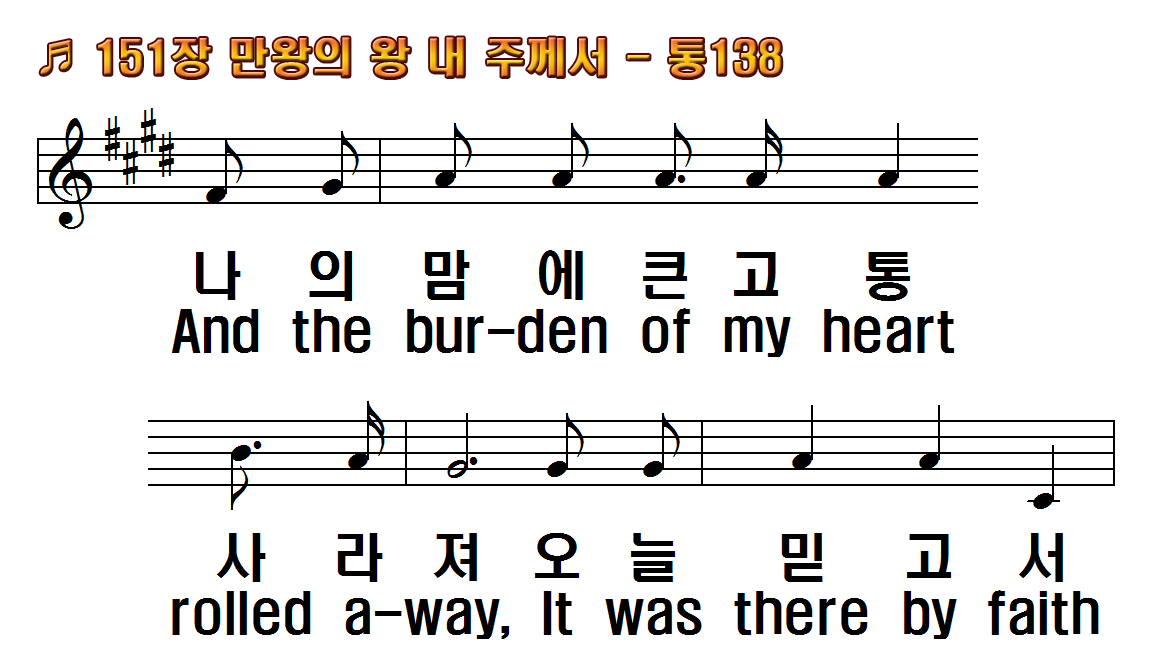 1.만 왕의 왕 내 주께서
2.주 십자가 못 박힘은
3.늘 울어도 그 큰 은혜
후.십자가 십자가 내가 처음
1.Alas! and did my Savior
2.Was it for crimes that I have
3.No tears of grief can e'er
R.At the Cross, at the Cross,
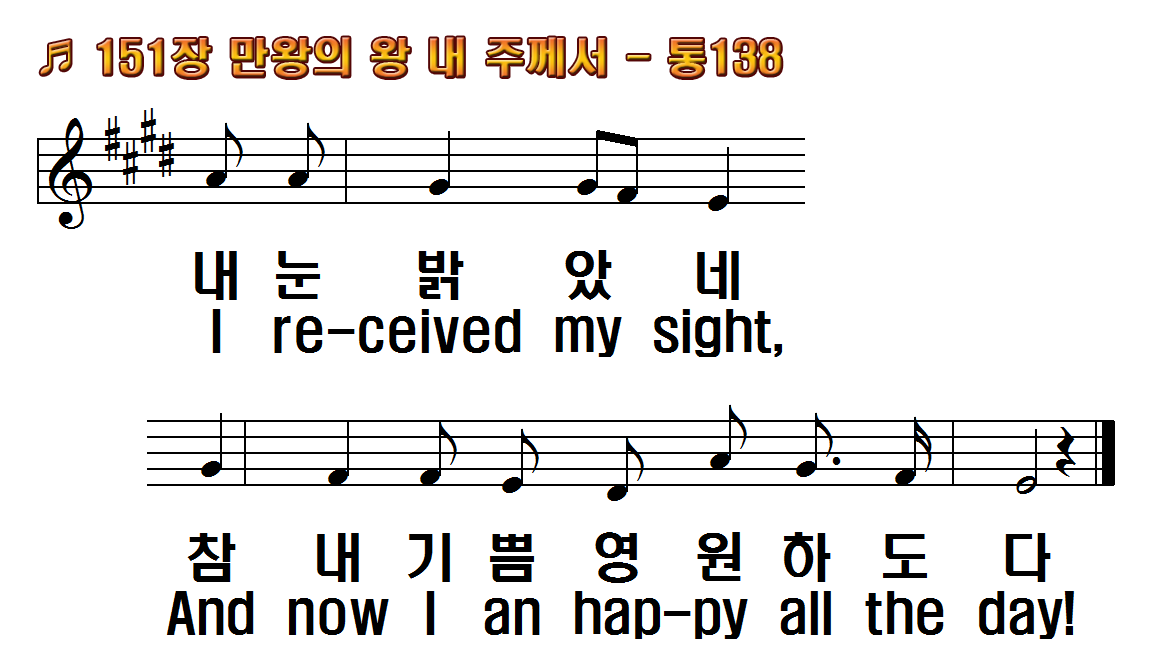 1.만 왕의 왕 내 주께서
2.주 십자가 못 박힘은
3.늘 울어도 그 큰 은혜
후.십자가 십자가 내가 처음
1.Alas! and did my Savior
2.Was it for crimes that I have
3.No tears of grief can e'er
R.At the Cross, at the Cross,
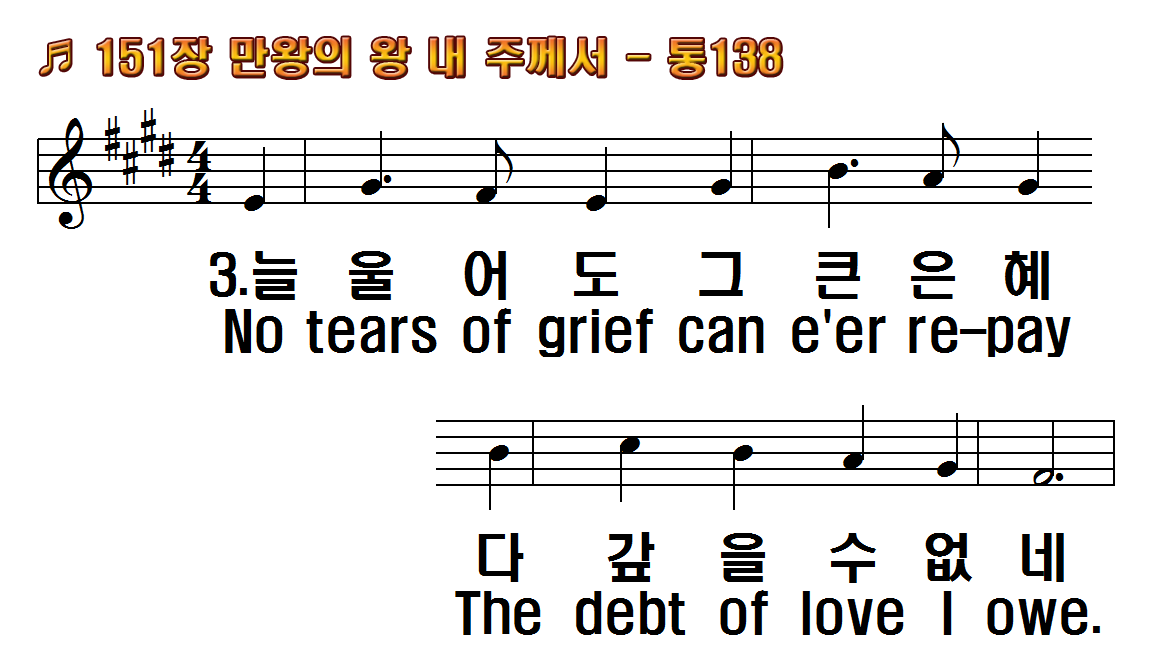 1.만 왕의 왕 내 주께서
2.주 십자가 못 박힘은
3.늘 울어도 그 큰 은혜
후.십자가 십자가 내가 처음
1.Alas! and did my Savior
2.Was it for crimes that I have
3.No tears of grief can e'er
R.At the Cross, at the Cross,
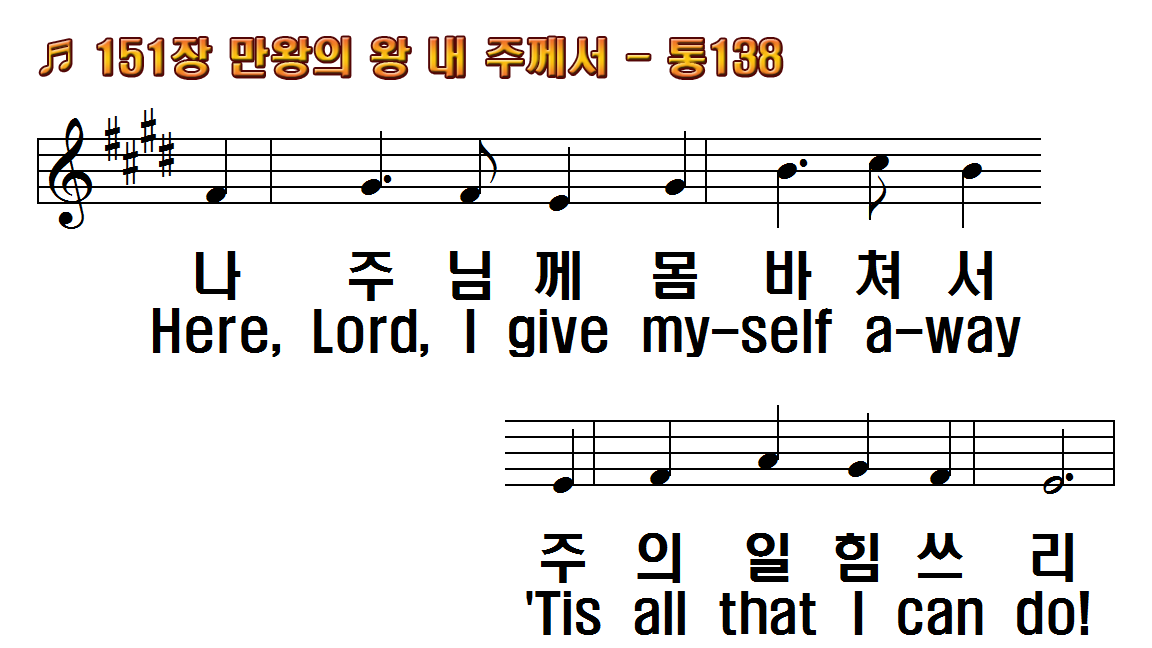 1.만 왕의 왕 내 주께서
2.주 십자가 못 박힘은
3.늘 울어도 그 큰 은혜
후.십자가 십자가 내가 처음
1.Alas! and did my Savior
2.Was it for crimes that I have
3.No tears of grief can e'er
R.At the Cross, at the Cross,
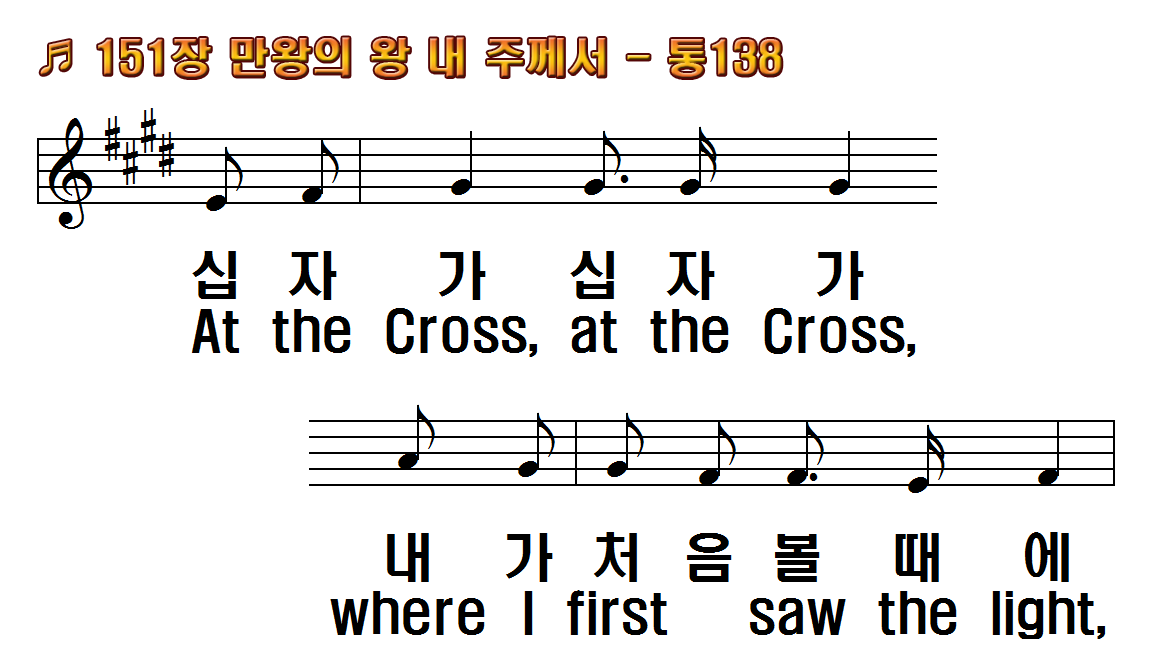 1.만 왕의 왕 내 주께서
2.주 십자가 못 박힘은
3.늘 울어도 그 큰 은혜
후.십자가 십자가 내가 처음
1.Alas! and did my Savior
2.Was it for crimes that I have
3.No tears of grief can e'er
R.At the Cross, at the Cross,
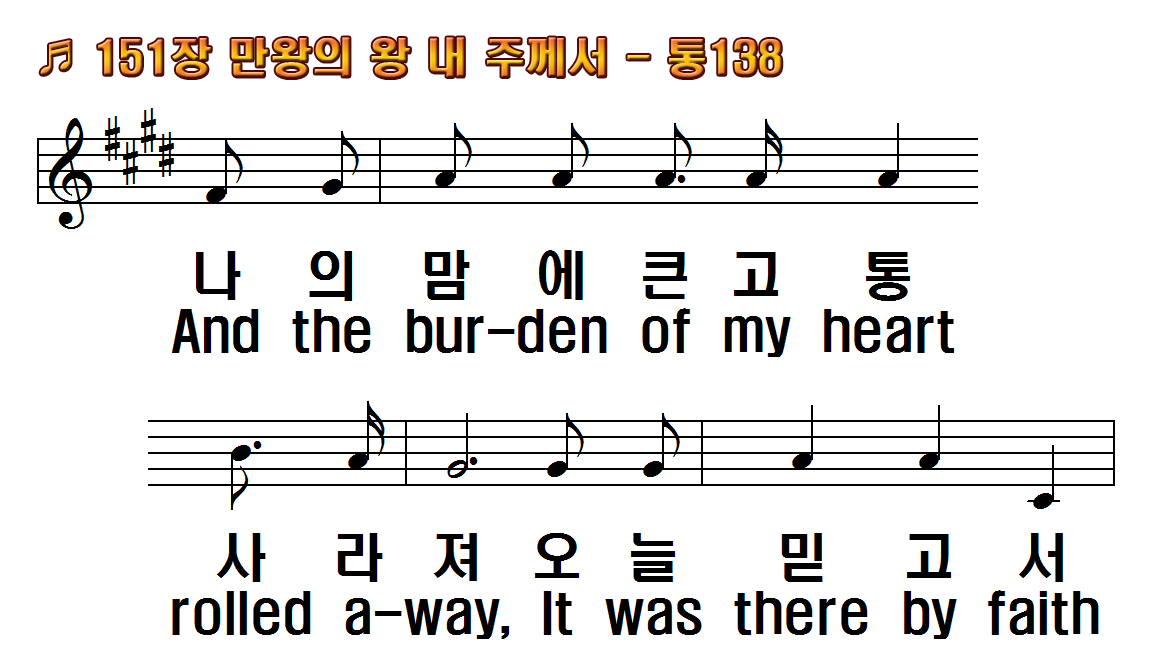 1.만 왕의 왕 내 주께서
2.주 십자가 못 박힘은
3.늘 울어도 그 큰 은혜
후.십자가 십자가 내가 처음
1.Alas! and did my Savior
2.Was it for crimes that I have
3.No tears of grief can e'er
R.At the Cross, at the Cross,
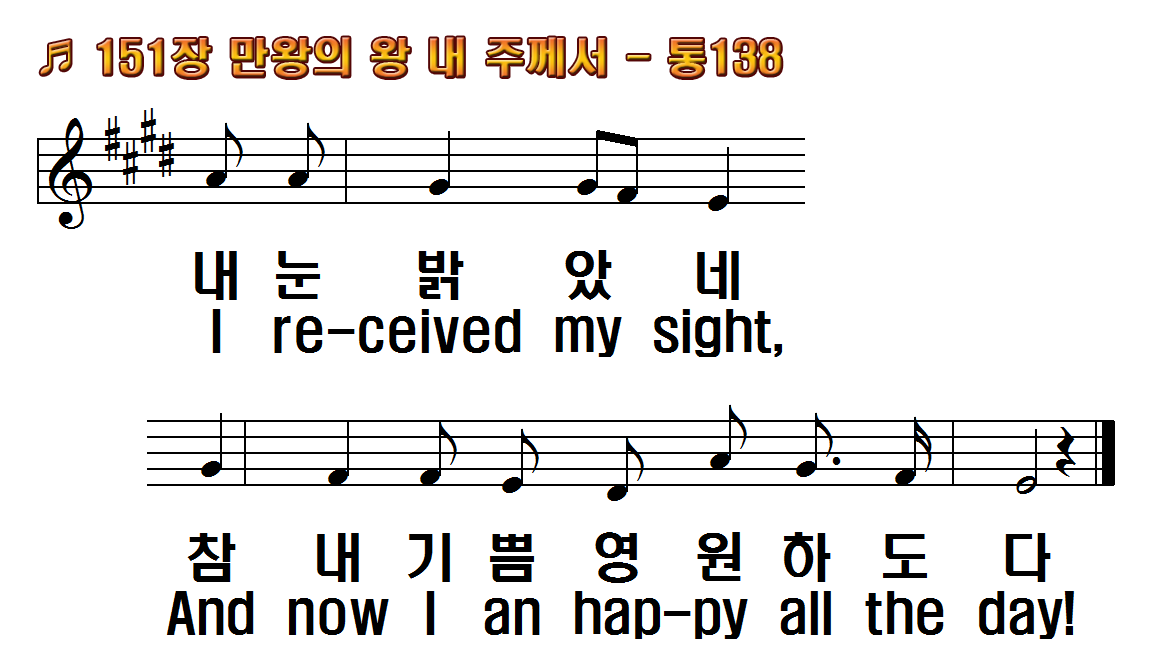 1.만 왕의 왕 내 주께서
2.주 십자가 못 박힘은
3.늘 울어도 그 큰 은혜
후.십자가 십자가 내가 처음
1.Alas! and did my Savior
2.Was it for crimes that I have
3.No tears of grief can e'er
R.At the Cross, at the Cross,
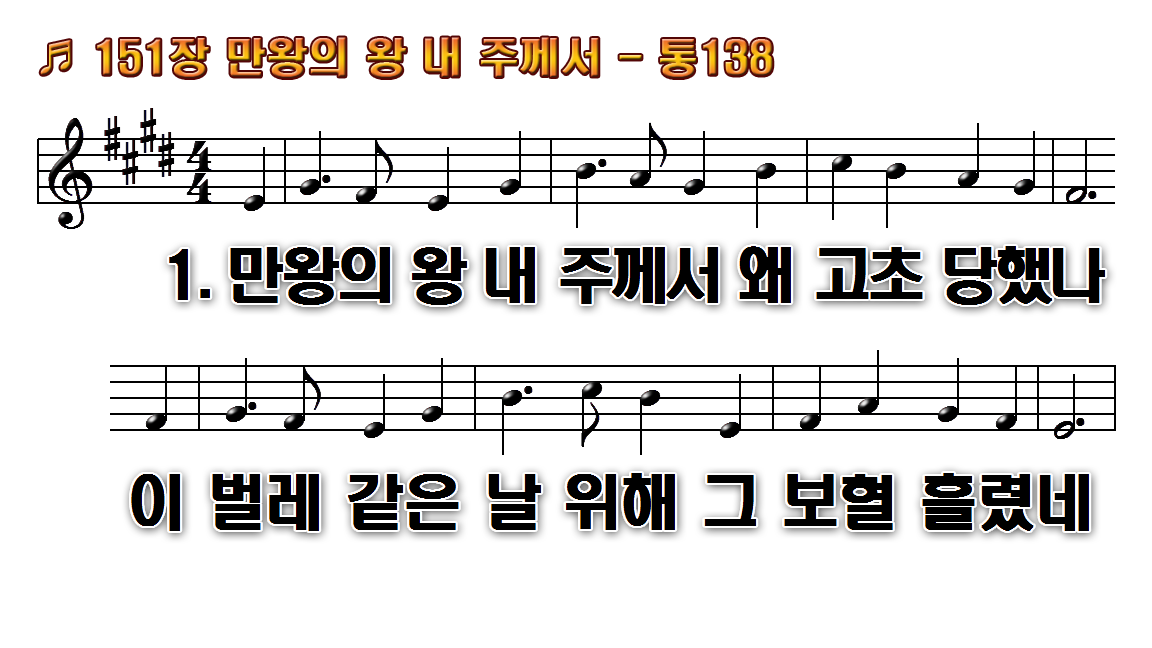 1.만왕의 왕 내 주께서 왜 고초
2.주 십자가 못 박힘은 속죄함
3.늘 울어도 그 큰 은혜 다 갚을
후.십자가 십자가 내가 처음
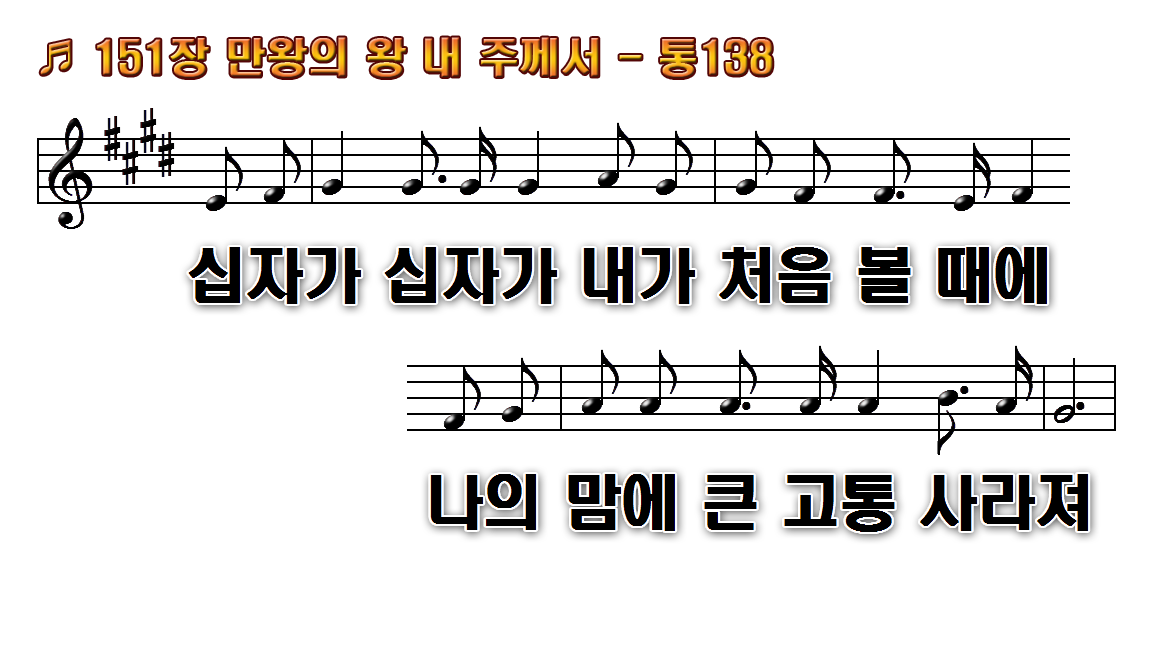 1.만왕의 왕 내 주께서 왜 고초
2.주 십자가 못 박힘은 속죄함
3.늘 울어도 그 큰 은혜 다 갚을
후.십자가 십자가 내가 처음
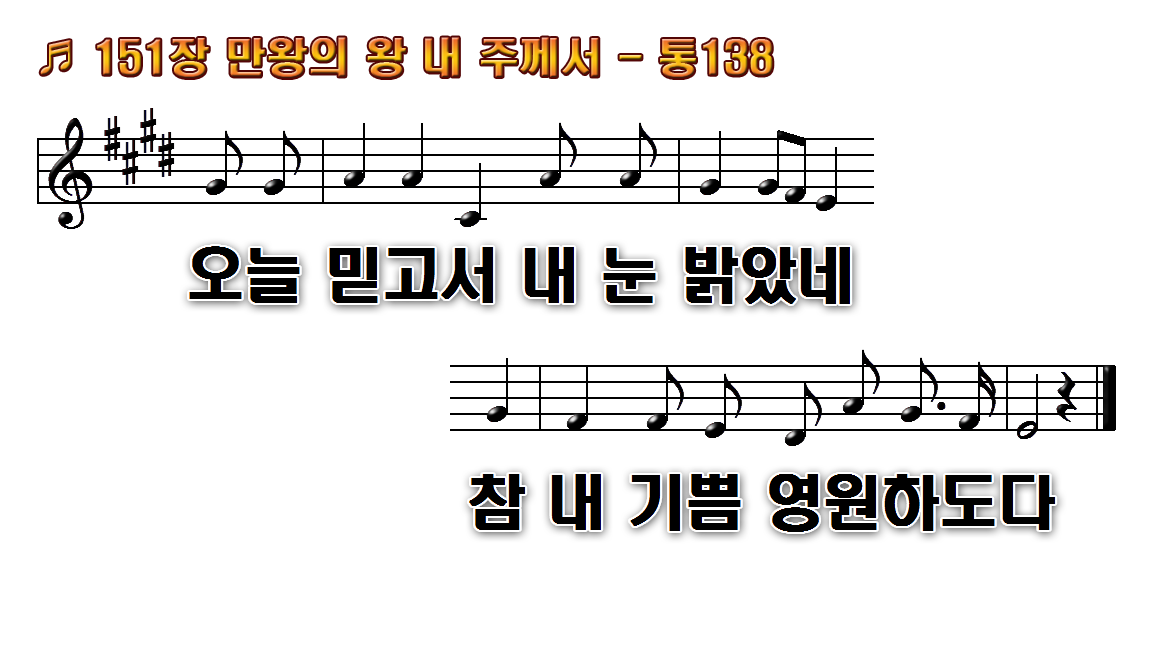 1.만왕의 왕 내 주께서 왜 고초
2.주 십자가 못 박힘은 속죄함
3.늘 울어도 그 큰 은혜 다 갚을
후.십자가 십자가 내가 처음
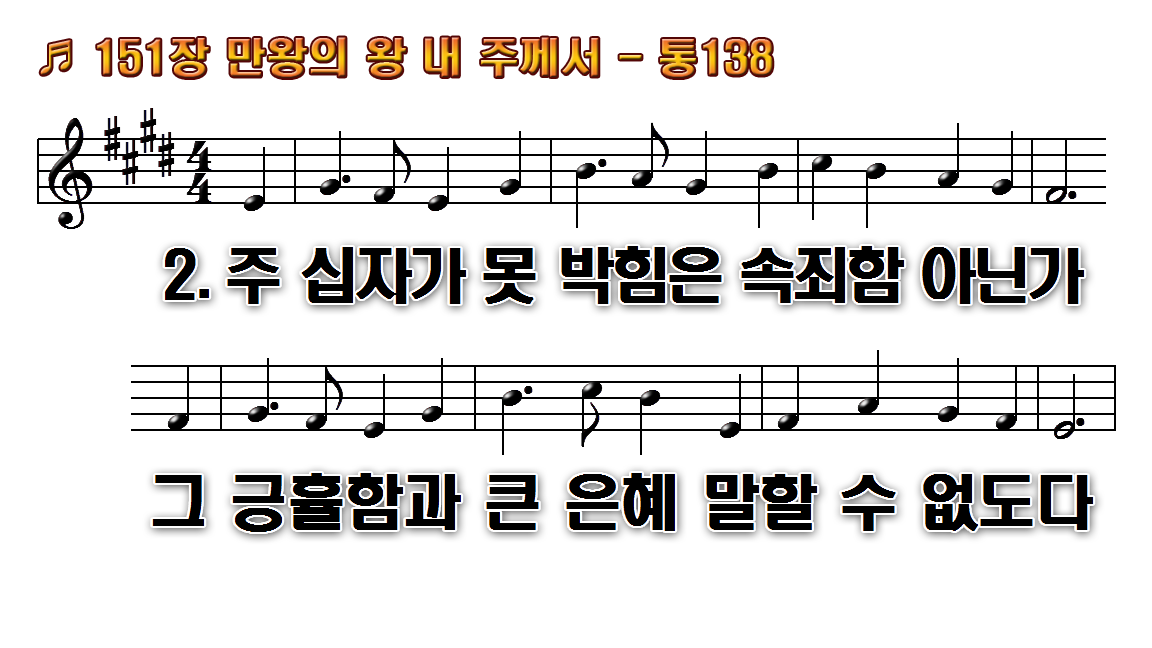 1.만왕의 왕 내 주께서 왜 고초
2.주 십자가 못 박힘은 속죄함
3.늘 울어도 그 큰 은혜 다 갚을
후.십자가 십자가 내가 처음
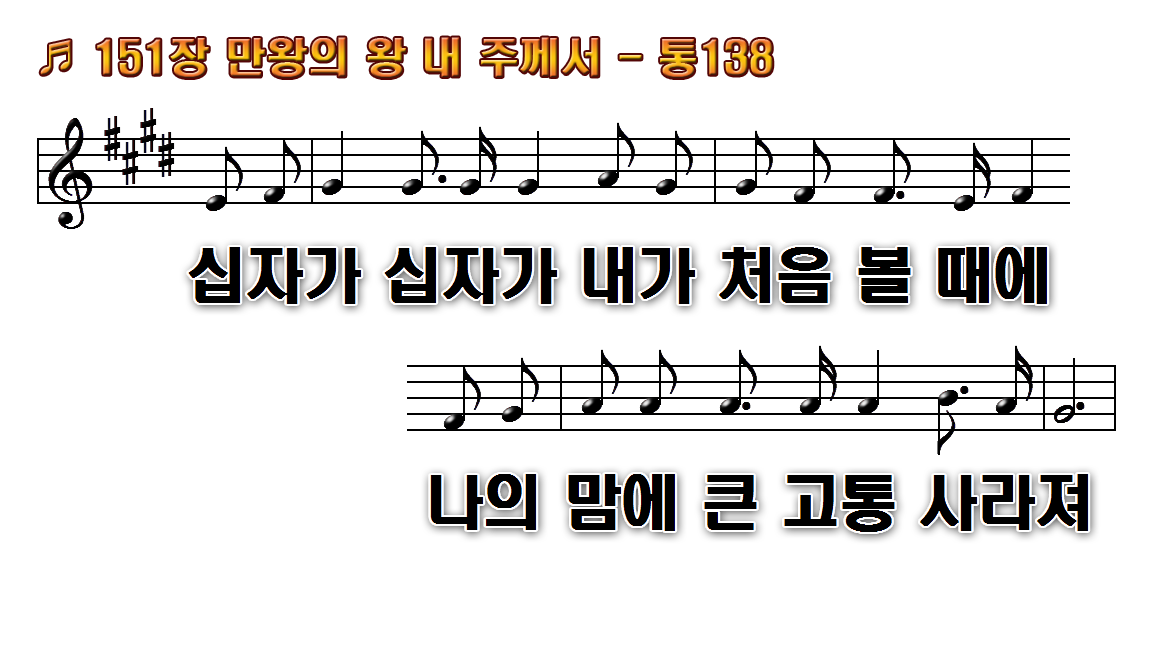 1.만왕의 왕 내 주께서 왜 고초
2.주 십자가 못 박힘은 속죄함
3.늘 울어도 그 큰 은혜 다 갚을
후.십자가 십자가 내가 처음
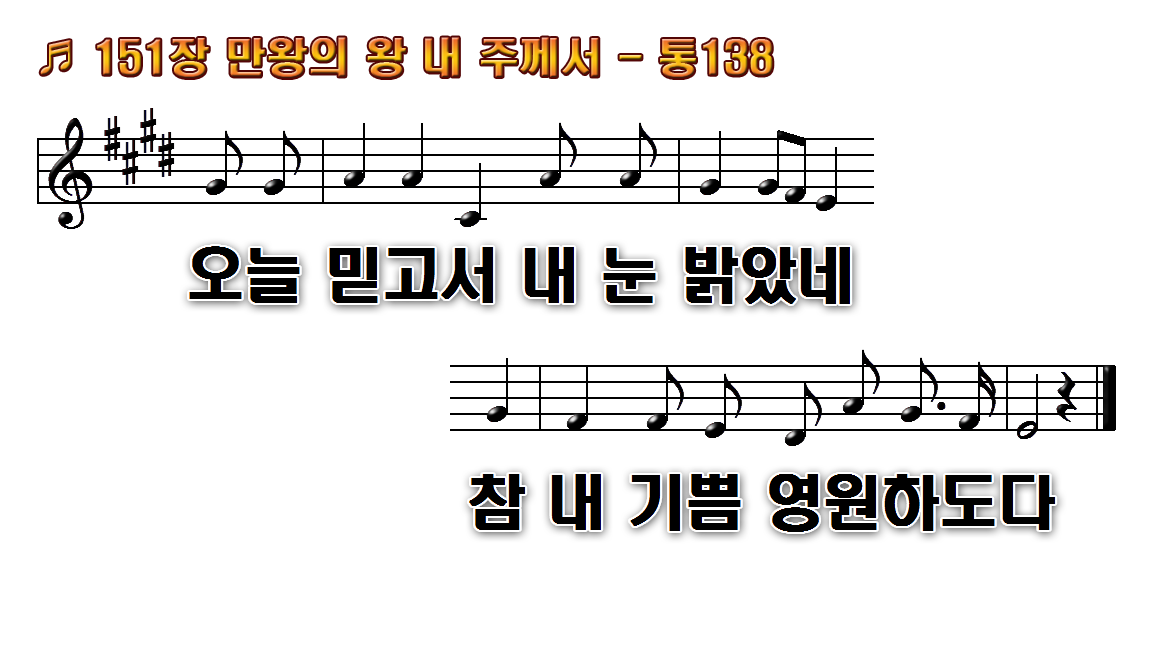 1.만왕의 왕 내 주께서 왜 고초
2.주 십자가 못 박힘은 속죄함
3.늘 울어도 그 큰 은혜 다 갚을
후.십자가 십자가 내가 처음
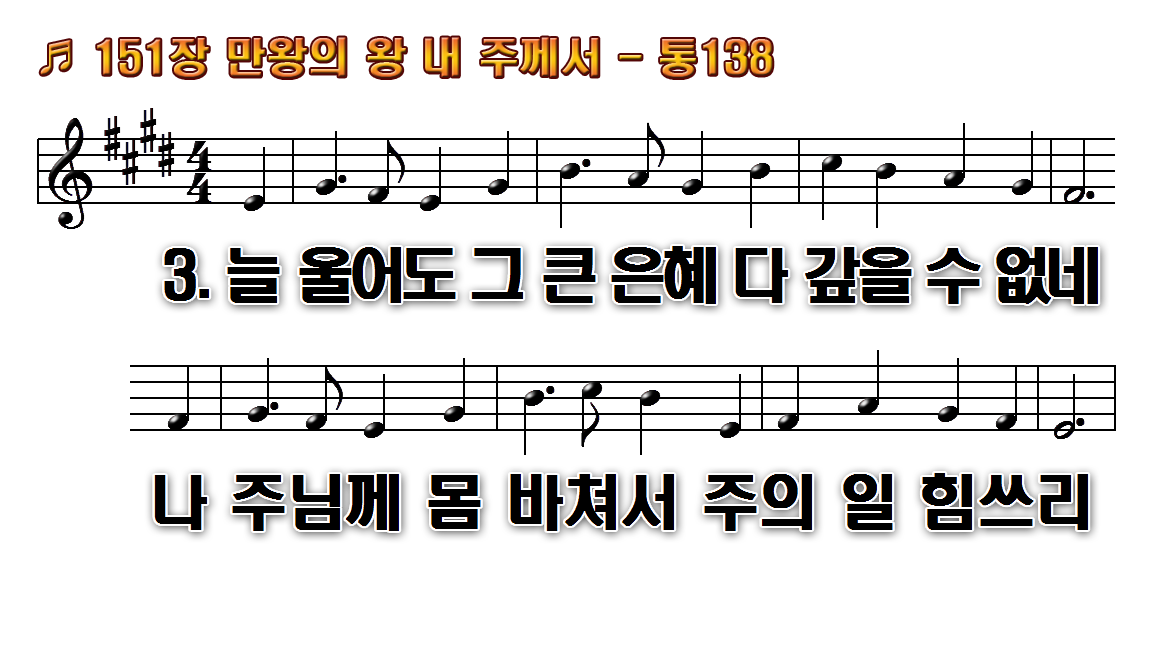 1.만왕의 왕 내 주께서 왜 고초
2.주 십자가 못 박힘은 속죄함
3.늘 울어도 그 큰 은혜 다 갚을
후.십자가 십자가 내가 처음
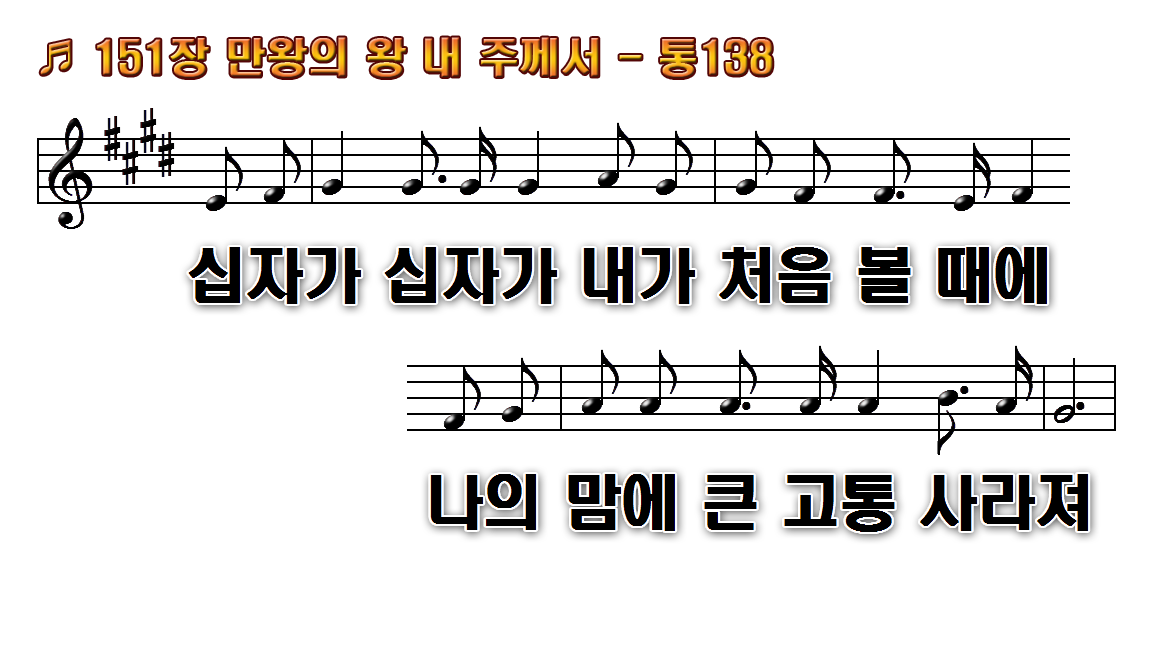 1.만왕의 왕 내 주께서 왜 고초
2.주 십자가 못 박힘은 속죄함
3.늘 울어도 그 큰 은혜 다 갚을
후.십자가 십자가 내가 처음
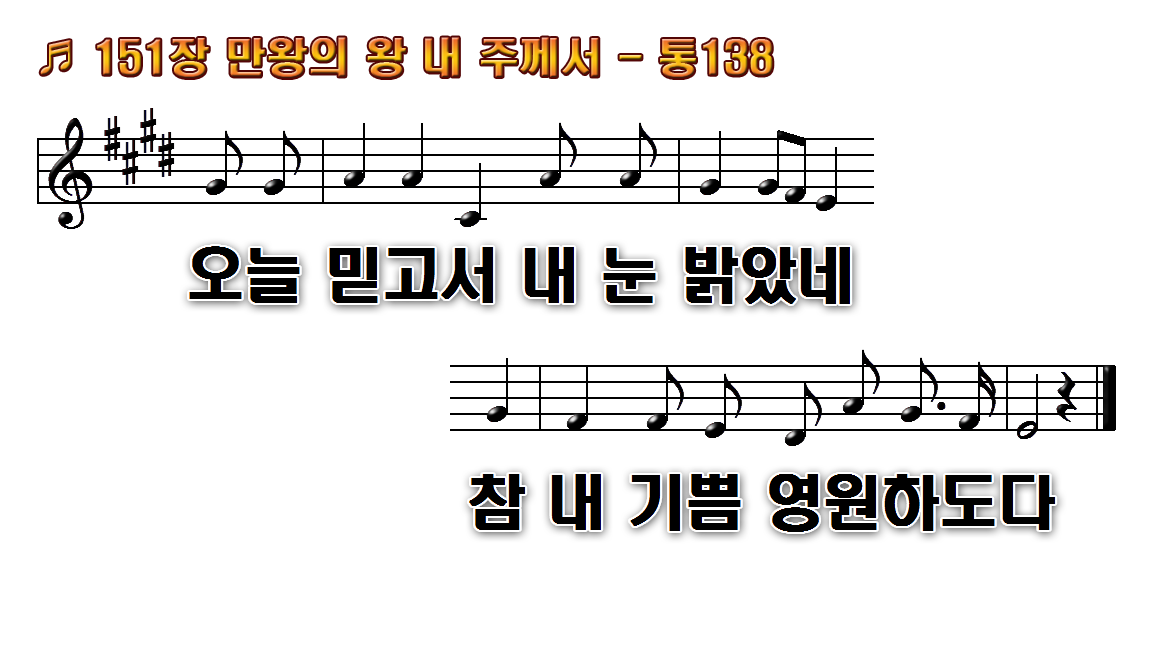 1.만왕의 왕 내 주께서 왜 고초
2.주 십자가 못 박힘은 속죄함
3.늘 울어도 그 큰 은혜 다 갚을
후.십자가 십자가 내가 처음